Haloalkanes
And
Haloarenes
BY
ASST.PROF.LALITA A. PATIL
ST CO-OP SOCIETY SCI.SR.COLLEGE,
SHAHADA
The Introduction
The replacement of hydrogen atom(s) in a hydrocarbon, aliphatic or aromatic, by halogen atom(s) results in the formation of 
alkyl halide (haloalkane) and aryl halide (haloarene), respectively The compounds containing more than one halogen atoms are commonly called as polyhaloalkanes, or polyhaloarenes depending 
upon the hydrocarbon residue in the molecule. Haloalkanes and haloarenes are important intermediates in synthetic organic 
chemistry due to, (i) the greater ease with which these derivatives can be prepared. (ii) their high reactivity.
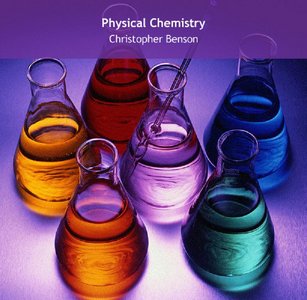 classification
CLASSIfICATION
 The compounds formed by replacement of one or more Hydrogen atoms from hydrocarbon molecule by corrersponding number 
of halogen atoms are called halogen derivatives or halides.
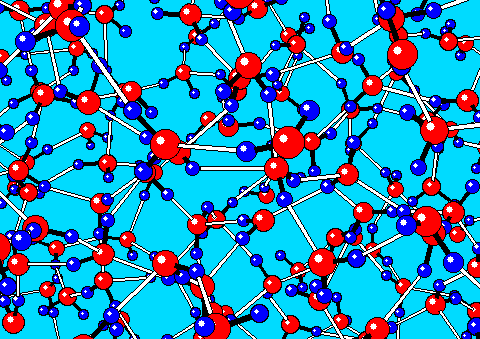 STRUCTURE  OF HALOGENOALKANES
Format 	     Contain the functional group C-X where X is a halogen (F,Cl,Br or I)

	     Halogenoalkanes  -  halogen is attached to an aliphatic skeleton - alkyl group
	     Haloarenes    	-  halogen is attached directly to a benzene (aromatic) ring


Structural
difference     Halogenoalkanes are classified according to the environment of the halogen






Names	   Based on original alkane with a prefix indicating halogens and position.
	  CH3CH2CH2Cl      1-chloropropane	CH3CHClCH3            2-chloropropane
	  CH2ClCHClCH3    1,2-dichloropropane      CH3CBr(CH3)CH3      2-bromo-2-methylpropane
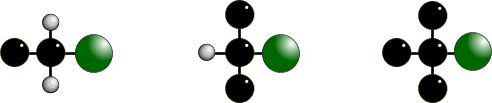 PRIMARY 1°            SECONDARY 2°           TERTIARY 3°
STRUCTURAL ISOMERISM IN HALOGENOALKANES
Different structures are possible due to...
Different positions for the halogen and branching of the carbon chain
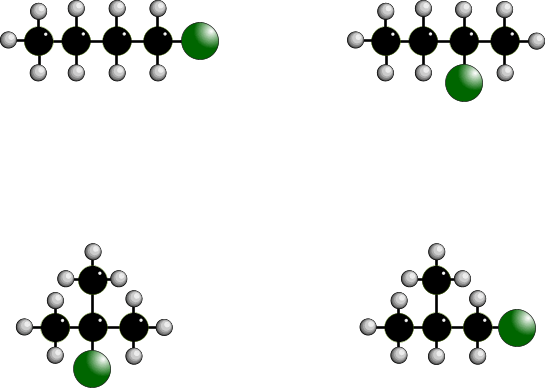 1-chlorobutane
2-chlorobutane
2-chloro-2-methylpropane
1-chloro-2-methylpropane
PHYSICAL PROPERTIES
Boiling point      Increases with molecular size due to increased van der Waals’ forces

     				       Mr  	    bp / °C	
 	   chloroethane 		64.5	   13
		1- chloropropane		78.5	   47
		1-bromopropane		124	   71


		Boiling point also increases for “straight” chain isomers.
		Greater branching  =  lower inter-molecular forces

				      		                  bp / °C
		1-bromobutane	            CH3CH2CH2CH2Br	       101
		2-bromobutane	            CH3CH2CHBrCH3	        91
                   2-bromo -2-methylpropane	(CH3)3CBr 	        73
Solubility            Halogenoalkanes are soluble in organic solvents but insoluble in water
NUCLEOPHILIC SUBSTITUTION
Theory	•  halogens have a greater electronegativity than carbon
	•  electronegativity is the ability to attract the shared pair in a covalent bond
	•  a dipole is induced in the C-X bond and it becomes polar
	•  the carbon is thus open to attack by nucleophiles
	•  nucleophile means ‘liking positive’

			the greater electronegativity of the halogen attracts the
			shared pair of electrons so it becomes slightly negative;
			the bond is now polar.

NUCLEOPHILES	 •  ELECTRON PAIR DONORS
		 •  possess at least one LONE PAIR of electrons
		 •  don’t have to possess a negative charge
		 •  are attracted to the slightly positive (electron deficient) carbon
		 •  examples are OH¯, CN¯, NH3 and H2O  (water is a poor nucleophile)
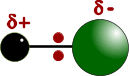 OH¯                     CN¯                        NH3	              H2O
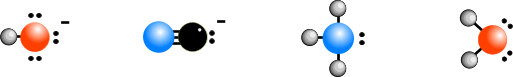 NUCLEOPHILIC SUBSTITUTION - MECHANISM
The nucleophile uses its lone pair to provide the electrons for a new bond
	the halogen is displaced - carbon can only have 8 electrons in its outer shell
	the result is substitution following attack by a nucleophile
	the mechanism is therefore known as  -  NUCLEOPHILIC SUBSTITUTION
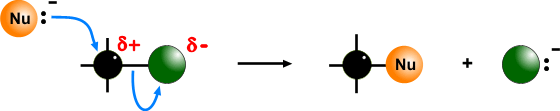 Points	the nucleophile has a lone pair of electrons
	the carbon-halogen bond is polar
	a ‘curly arrow’ is drawn from the lone pair to the slightly positive carbon atom
	a ‘curly arrow’ is used to show the movement of a pair of electrons
	carbon is restricted to 8 electrons in its outer shell - a bond must be broken
	the polar carbon-halogen bond breaks heterolytically (unevenly)
	the second ‘curly arrow’ shows the shared pair moving onto the halogen
	the halogen now has its own electron back plus that from the carbon atom
	it now becomes a negatively charged halide ion
	a halide ion (the leaving group) is displaced
NUCLEOPHILIC SUBSTITUTION - RATE OF REACTION
Basics	An important reaction step is the breaking of the carbon-halogen (C-X) bond
	The rate of reaction depends on the strength of the C-X bond
		C-I        	238 kJmol-1	weakest - easiest to break
		C-Br     	276 kJmol-1
		C-Cl     	338 kJmol-1
		C-F	484 kJmol-1	strongest - hardest to break	


Experiment       Water is a poor nucleophile but it can slowly displace halide ions
 
	           C2H5Br(l)   +    H2O(l)   ——>    C2H5OH(l)   +   H+ (aq)  +  Br¯(aq)

	If aqueous silver nitrate is shaken with a halogenoalkane (they are immiscible)	the displaced halide combines with a silver ion to form a precipitate of a silver
	halide. The weaker the C-X bond the quicker the precipitate appears.

	This form of nucleophilic substitution is known as SN2;  it is a bimolecular process.
	An alternative method involves the initial breaking of the C-X bond to form a carbocation,
	or carbonium ion, (a unimolecular process - SN1 mechanism), which is then attacked by
	the nucleophile. SN1 is favoured for tertiary haloalkanes where there is steric hindrance
	to the attack and a more stable tertiary, 3°, carbocation intermediate is formed.
NUCLEOPHILIC SUBSTITUTION
AQUEOUS SODIUM HYDROXIDE

Reagent		Aqueous* sodium (or potassium) hydroxide
Conditions	Reflux in aqueous solution    (SOLVENT IS IMPORTANT)
Product		Alcohol
Nucleophile	hydroxide ion (OH¯)

Equation	         e.g.	 C2H5Br(l)   +    NaOH(aq)    ——>    C2H5OH(l)   +   NaBr(aq)

Mechanism




* WARNING     It is important to quote the solvent when answering questions.
	         Elimination takes place when ethanol is the solvent  - SEE LATER

	         The reaction (and the one with water) is known as HYDROLYSIS
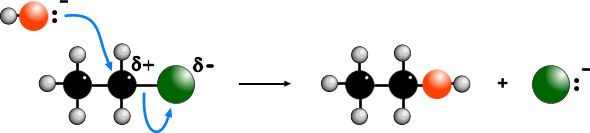 NUCLEOPHILIC SUBSTITUTION
AQUEOUS SODIUM HYDROXIDE

ANIMATED MECHANISM
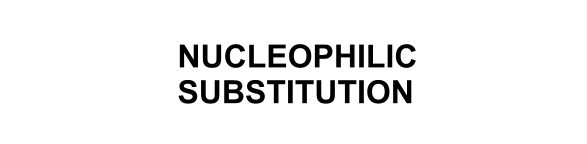 NUCLEOPHILIC SUBSTITUTION
POTASSIUM CYANIDE

Reagent		Aqueous, alcoholic potassium (or sodium) cyanide
Conditions	Reflux in aqueous , alcoholic solution
Product		Nitrile (cyanide)
Nucleophile	cyanide ion (CN¯)

Equation	          e.g.	 C2H5Br   +    KCN (aq/alc)   ——>   C2H5CN   +   KBr(aq) 

Mechanism
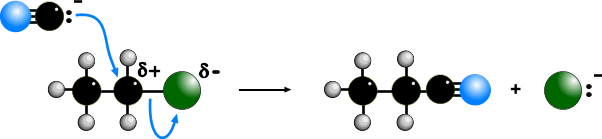 NUCLEOPHILIC SUBSTITUTION
POTASSIUM CYANIDE

Reagent		Aqueous, alcoholic potassium (or sodium) cyanide
Conditions	Reflux in aqueous , alcoholic solution
Product		Nitrile (cyanide)
Nucleophile	cyanide ion (CN¯)

Equation	          e.g.	 C2H5Br   +    KCN (aq/alc)   ——>   C2H5CN   +   KBr(aq) 

Mechanism





Importance	extends the carbon chain by one carbon atom
		the CN group can be converted to carboxylic acids or amines.

Hydrolysis	     C2H5CN    +    2H2O    ———>    C2H5COOH   +    NH3
  
Reduction	     C2H5CN   +   4[H]    ———>   C2H5CH2NH2
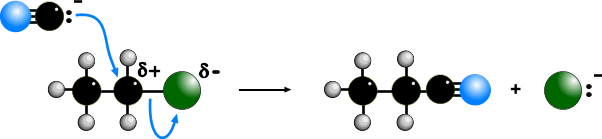 NUCLEOPHILIC SUBSTITUTION
POTASSIUM CYANIDE

ANIMATED MECHANISM
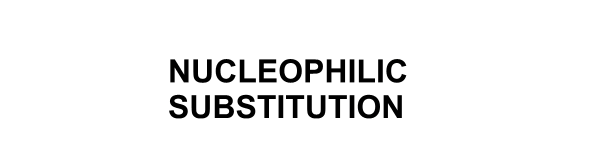 NUCLEOPHILIC SUBSTITUTION
AMMONIA

Reagent		Aqueous, alcoholic ammonia (in EXCESS)
Conditions	Reflux in aqueous , alcoholic solution under pressure
Product		Amine
Nucleophile	Ammonia (NH3)

Equation	        e.g.	C2H5Br  +   2NH3 (aq / alc)   ——>   C2H5NH2   +   NH4Br

		(i)    C2H5Br   +    NH3 (aq / alc)    ——>   C2H5NH2   +   HBr
		(ii)    HBr    +   NH3 (aq / alc)     ——>    NH4Br


Mechanism


Notes		The equation shows two ammonia molecules.
		The second one ensures that a salt is not formed.
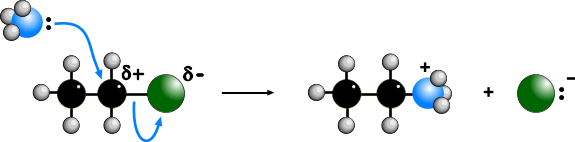 NUCLEOPHILIC SUBSTITUTION
AMMONIA

Why excess ammonia?
The second ammonia molecule ensures the removal of HBr which would lead to the formation of a salt.  A large excess ammonia ensures that further substitution doesn’t take place - see below

Problem
Amines are also nucleophiles (lone pair on N) and can attack another molecule of halogenoalkane to produce a 2° amine.  This too is a nucleophile and can react further producing a 3° amine  and, eventually an ionic quarternary ammonium salt.


C2H5NH2   +   C2H5Br    ——>   HBr   +   (C2H5)2NH      	diethylamine,  a 2° amine


(C2H5)2NH   +  C2H5Br   ——>   HBr   +   (C2H5)3N         	triethylamine,  a 3° amine


(C2H5)3N   +    C2H5Br   ——>   (C2H5)4N+ Br¯   	          tetraethylammonium bromide
						a quaternary (4°) salt
NUCLEOPHILIC SUBSTITUTION
WATER

Details 		A similar reaction to that with OH¯ takes place with water.
		It is slower as water is a poor nucleophile.

Equation		C2H5Br(l)   +   H2O(l)   ——>   C2H5OH(l)   +    HBr(aq)
SOLVENT
ROLE OF OH–
MECHANISM
PRODUCT
WATER
NUCLEOPHILE
SUBSTITUTION
ALCOHOL
ALCOHOL
BASE
ELIMINATION
ALKENE
ELIMINATION v. SUBSTITUTION
The products of reactions between haloalkanes and OH¯ are influenced by the solvent
Modes of attack
Aqueous soln	OH¯ attacks the slightly positive carbon bonded to the halogen.
		OH¯ acts as a nucleophile 


Alcoholic soln	OH¯ attacks one of the hydrogen atoms on a carbon atom adjacent
		the carbon bonded to the halogen.

		OH¯ acts as a base (A BASE IS A PROTON ACCEPTOR)


	     Both reactions take place at the same time but by varying
	   the solvent you can influence which mechanism dominates.
ELIMINATION
Reagent		Alcoholic sodium (or potassium) hydroxide
Conditions	Reflux in alcoholic solution
Product		Alkene
Mechanism	Elimination
Equation		C3H7Br   +   NaOH(alc)   ——>  C3H6   +   H2O   +   NaBr

Mechanism





	the OH¯ ion acts as a base and picks up a proton
	the proton comes from a carbon atom next to that bonded to the halogen
	the electron pair left moves to form a second bond between the carbon atoms
	the halogen is displaced
	overall there is ELIMINATION of HBr.


Complication      With unsymmetrical halogenoalkanes, you can get mixture of products
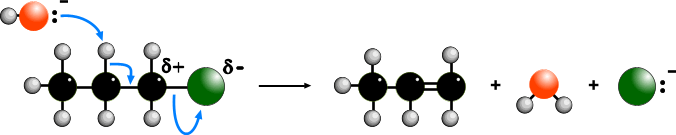 ELIMINATION
ANIMATED MECHANISM
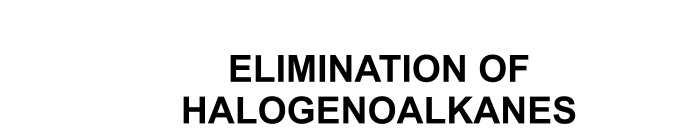 ELIMINATION
Complication
The OH¯ removes a proton from a carbon atom adjacent the C bearing the halogen. If there had been another carbon atom on the other side of the C-Halogen bond, its hydrogen(s) would also be open to attack.  If the haloalkane is unsymmetrical  (e.g. 2-bromobutane) a mixture of isomeric alkene products is obtained.
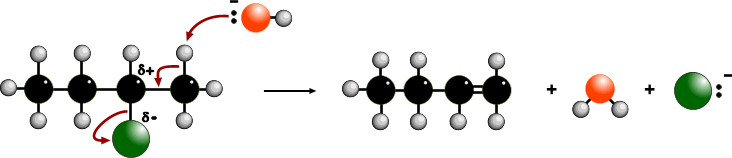 but-1-ene
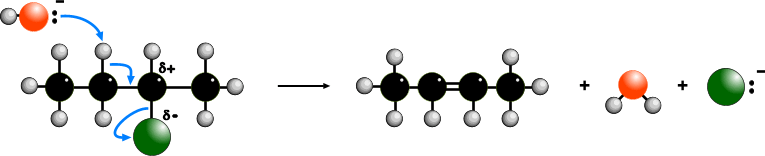 but-2-ene
can exist as cis and trans isomers
USES OF HALOGENOALKANES
Synthetic	The reactivity of the C-X bond means that halogenoalkanes play an
		important part in synthetic organic chemistry. The halogen can be 		replaced by a variety of groups via nucleophilic substitution.


Polymers	Many useful polymers are formed from halogeno hydrocarbons

	   Monomer	             Polymer			Repeating unit
	chloroethene 	    poly(chloroethene)  PVC                  - (CH2 - CHCl)n -
	tetrafluoroethene 	    poly(tetrafluoroethene) PTFE             - (CF2 - CF2)n -   


Chlorofluorocarbons - CFC’s
dichlorofluoromethane	        CHFCl2	refrigerant, aerosol propellant, blowing agent
trichlorofluoromethane	          CF3Cl	refrigerant, aerosol propellant, blowing agent
bromochlorodifluoromethane     CBrClF2	fire extinguishers

			  CCl2FCClF2   	dry cleaning solvent, degreasing agent
PROBLEMS WITH CFC’s AND THE OZONE LAYER
CFC’s have been blamed for damage to the environment by thinning the ozone layer
Ozone absorbs a lot of harmful UV radiation
However it breaks down more easily in the presence of CFC's
CFC’s break up in the atmosphere to form radicals         CF2Cl2   ——>  CF2Cl•   +  Cl•
Free radicals catalyse the breaking up of ozone	2O3    ——>    3O2
CFC’s were designed by chemists to help people

Chemists are now having to synthesise alternatives to CFC’s to protect the environment

This will allow the reversal of the ozone layer problem
PROBLEMS WITH CFC’s AND THE OZONE LAYER
There is a series of complex reactions but the basic process is :-

• ozone in the atmosphere breaks down naturally	     O3    ——>    O    +    O2

• CFC's break down in UV light to form radicals 	CCl2F2   ——>   Cl• +    CClF2•

• chlorine radicals then react with ozone	          O3   +   Cl•   ——>   ClO•   +   O2

• chlorine radicals are regenerated		          ClO• +    O   ——>   O2    +   Cl• 


Overall, chlorine radicals are not used up so a small  amount of CFC's can destroy
thousands of ozone molecules before they take part in a termination stage.
THANK YOU
26